Big Data and the law
Bart van der Sloot
Senior ResearcherTilburg Institute for Law, Technology, and Society (TILT)Tilburg University, Netherlands
www.bartvandersloot.com
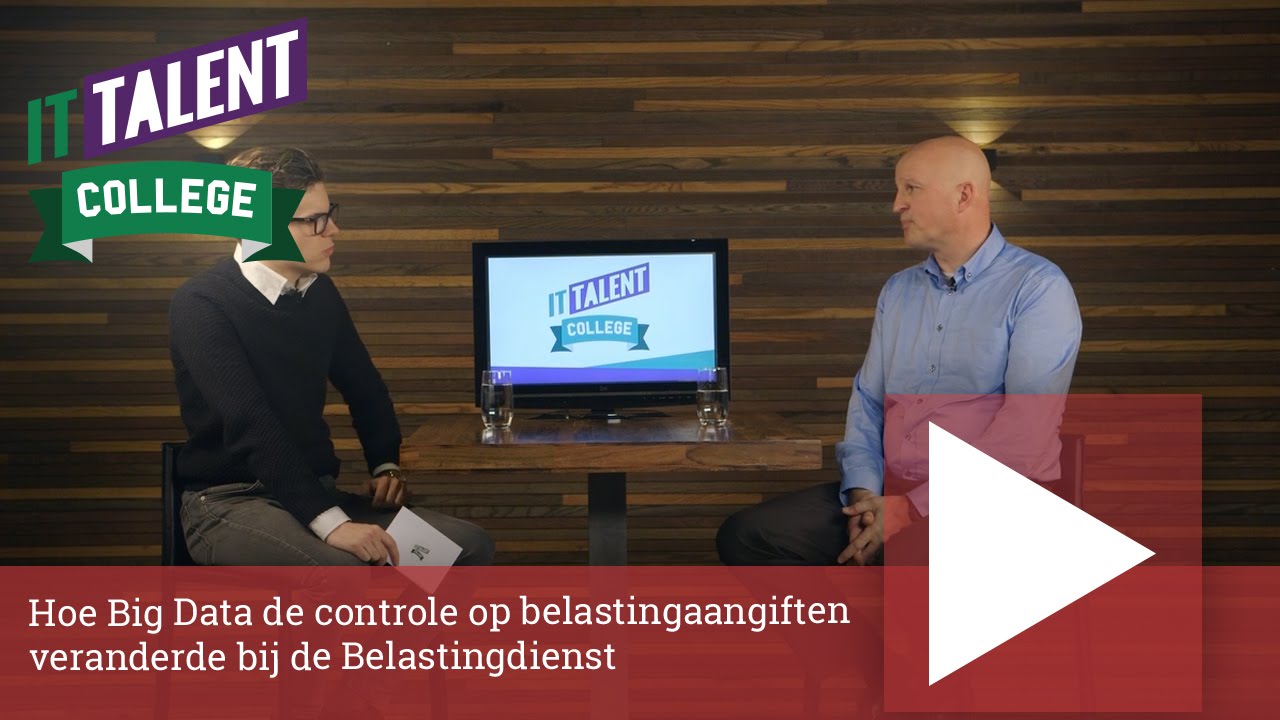 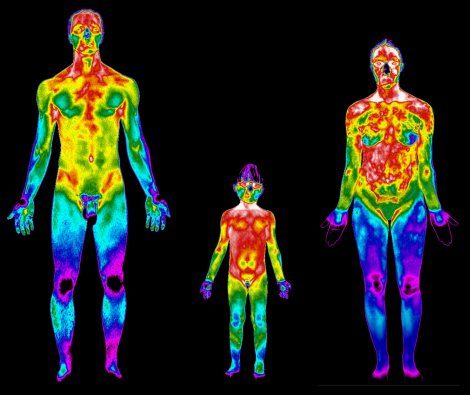 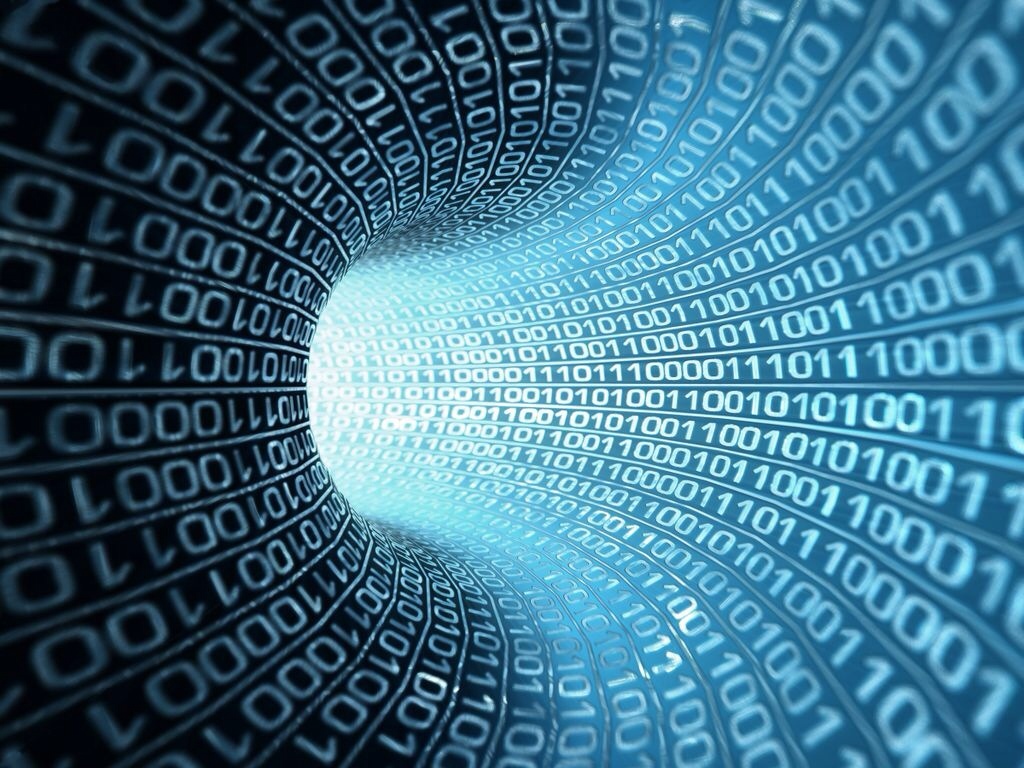 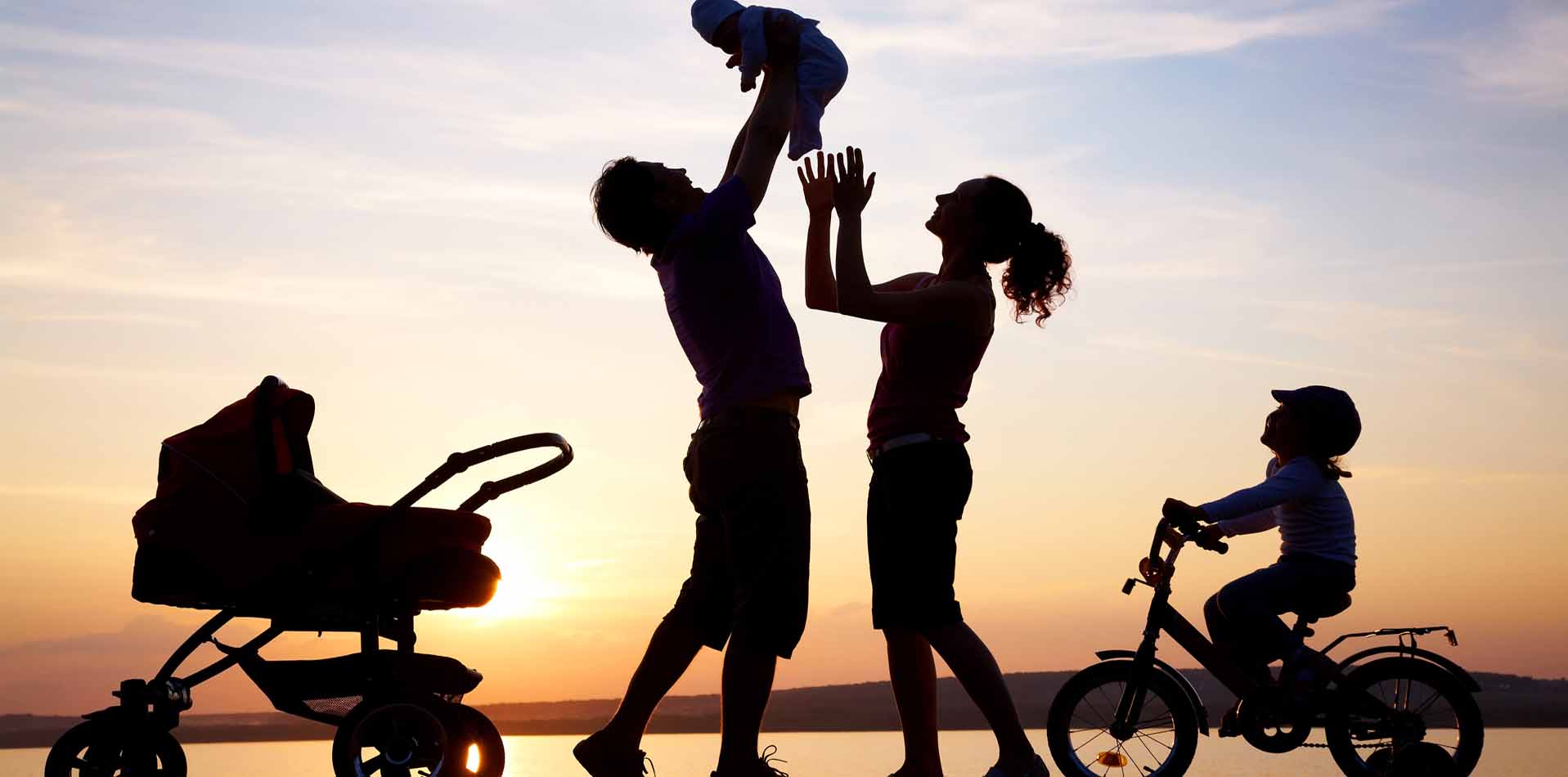